Oficina de Promoção da Alimentação Adequada e Saudável e da Atividade Física e Práticas Corporais
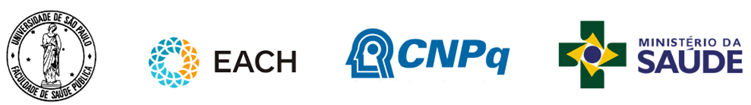 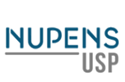 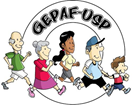 Atividade 5.3:Desmistificando questões em alimentação e atividade física
Mito ou verdade
Levante sua placa de acordo com suas opnião a cada afirmação;

O participante que discordar, ou que votar contrário à maioria, é convidado a expressar sua opinião e debater com os demais.
Concordo
Talvez/Não tenho opinião formada
Discordo
[Speaker Notes: Distribuir um conjunto de placas de cartolina com as cores verde, amarelo e vermelho para cada participante.]
Mito ou verdade
O governo não tem obrigação de implementar políticas que melhorem as condições de vida cotidianas.
[Speaker Notes: Elementos e situações básicas que necessitamos na vida cotidiana, como alimentação, moradia, educação, saúde, transporte, saneamento básico, trabalho remunerado e lazer é direito de todos e um dever do Estado, segundo a Constituição de 1988 e suas emendas constitucionais. Para garantir que estes direitos sejam efetivados é dever do Estado implementar políticas. Sendo assim, o governo tem obrigação de implementar políticas que melhorem as condições de vida cotidiana para garantir dignidade à vida humana.

Referências: 
BRASIL. Constituição da República Federativa do Brasil de 1988. Brasília, DF: Centro Gráfico, 1988. Disponível em: <http://www.planalto.gov.br/ccivil_03/constituicao/constituicao.htm>.]
Mito ou verdade
Português e matemática são matérias mais importantes que educação física.
[Speaker Notes: A prática de atividade física é de extrema importância em qualquer fase da vida e a educação física pode contribuir para que os estudantes alcancem a recomendação da OMS que é de pelo menos 60 minutos de atividades físicas de intensidade moderada a vigorosa, por dia. Além disso, ela é muito benéfica para a saúde e o desenvolvimento pessoal dos alunos. Participar das aulas de educação física vai além da prática de atividade física e do desenvolvimento de habilidades motoras, ela também contribui para a melhora da qualidade de vida, do humor, da disposição e da interação com os outros alunos e com o ambiente. Por isso, é importante garantir que todos os estudantes tenham acesso e participem das aulas. Ademais, há outros benefícios, como a melhora do funcionamento do coração e da respiração, melhora da flexibilidade e das habilidades para se movimentar ao correr, andar ou saltar, auxilia no controle do peso, melhora da motivação e bem-estar mental, com redução da ansiedade e da depressão, aumento da cooperação entre os colegas durante as atividades nas aulas, melhora do desempenho escolar, entre outros. Por isso, não deve-se dizer que as outras matérias são mais importantes, pois todas têm o seu papel no desenvolvimento das crianças e jovens.

Referência: 
BRASIL. Ministério da Saúde. Secretaria de Atenção Primária à Saúde. Departamento de Promoção da Saúde. Guia de Atividade Física para a População Brasileira [recurso eletrônico]. Brasília: Ministério da Saúde, 2021.]
Mito ou verdade
Ter ciclofaixa na cidade estimula a atividade física.
[Speaker Notes: Há evidências de que a presença de ciclovias próximas à residência é um importante incentivo à prática de atividade física. Moradores de áreas próximas às ciclovias têm a chance aumentada de usar a bicicleta como meio de transporte em 154%. É necessário que as cidades garantam espaços seguros para os ciclistas, que sejam criados programas de incentivo ao uso das ciclovias e campanhas educacionais, além da disponibilidade de bicicletas pela cidade (sistemas de compartilhamento, aluguel etc).
Referência: Florindo AA, Barrozo LV, Turrell G, Barbosa JPdAS, Cabral-Miranda W, Cesar CLG, Goldbaum M. Ciclismo para Transporte na Cidade de São Paulo: Associações com Ciclovias, Estações de Trem e Metrô. Jornal Internacional de Pesquisa Ambiental e Saúde Pública . 2018; 15 (4): 562. https://doi.org/10.3390/ijerph15040562]
Mito ou verdade
Alimentação saudável é cara.
[Speaker Notes: Frequentemente o custo dos alimentos é citado como barreira para uma alimentação saudável, tanto pelos usuários nos serviços de saúde quanto por alguns profissionais de saúde ao tratar a temática de alimentação saudável. Frases do tipo “alimentos saudáveis são muito caros para mim” ou “não tenho dinheiro para sustentar uma dieta saudável” são falas comuns no cotidiano do serviço. Mas, será que comer de forma saudável é realmente mais caro? Antes de mais nada é preciso fazer algumas ponderações, para entender posteriormente o porquê uma alimentação saudável ainda é mais barata no Brasil. É preciso refletir: quais alimentos estão sendo propagados para a população e vendidos como saudáveis? Barrinhas de cereais? Biscoitos fit? Salgadinhos sem glúten? De acordo com o guia alimentar para a população brasileira, esses alimentos são justamente o oposto de alimentos saudáveis, por serem classificados como ultraprocessados. Além disso, o guia alimentar recomenda que as pessoas desenvolvam mais suas habilidades culinárias, ou seja, cozinhem mais! Cozinhar é uma forma de preservar as tradições culinárias brasileiras, além de nos proporcionar mais autonomia e evita que os indivíduos sejam reféns dos ultraprocessados. Convém para a indústria alimentícia a disseminação da informação que alimentos ultraprocessados são mais práticos, acessíveis e mais baratos. Porém, no Brasil eles ainda são mais caros se comparados a uma alimentação saudável baseada em comida de verdade. É o que diz um estudo brasileiro ao apontar que preferir preparações culinárias a alimentos ultraprocessados pode ser mais vantajoso economicamente. Tal estudo utilizou dados da pesquisa de orçamento familiar e estimou o preço por caloria de acordo com os grupos de alimentos consumidos nos domicílios brasileiros. O grupo dos alimentos in natura e minimamente processados apresentou preço médio equivalente a R$2,28 a cada 1000kcal, enquanto alimentos com maior grau de processamento (como os ultraprocessados) apresentaram preço de R$2,40/1000 kcal. O grupo com menor preço por caloria foi o de ingredientes culinários (R$0,64/1000 kcal), que incluem alimentos como sal, óleos, gorduras e açúcares. Ao associar o preço médio resultante de alimentos in natura e minimamente processados aos ingredientes culinários – ambos os grupos necessários para preparações culinárias – o resultado encontrado foi de R$1,56/1000 kcal, custo significativamente menor se comparado à média de preço verificada para os ultraprocessados. Assim, concluímos que há uma vantagem econômica em preparar refeições em comparação à substituição por ultraprocessados. Outro estudo também demonstrou que os alimentos saudáveis possuem um preço médio de R$ 4,69/kg enquanto os não-saudáveis, de R$ 6,62/kg. Contudo, a pesquisa alerta que os alimentos ultraprocessados vem sendo cada vez mais barateados no país e se continuar assim (e não houver intervenções políticas) em 2026 o custo dos alimentos não saudáveis e os saudáveis se tornaria igual. E ainda pior, em 2030 a comida saudável teria valor médio de R$ 5,24/kg, enquanto os ultraprocessados de R$ 4,34/kg. Alimentos ultraprocessados em países como Estados Unidos e Reino Unido já são mais baratos do que alimentos saudáveis e não é à toa que nesses países há altos índices de consumo desses alimentos, sendo muito mais frequente na alimentação dessa população do que na dieta dos brasileiros (pelo menos por enquanto). Há uma vantagem no Brasil, pois o tradicional arroz com feijão ainda é a base da dieta brasileira, que além de rica nutricionalmente é uma composição relativamente barata. É válido também destacar que quando necessário comer fora de casa, sugere-se optar por levar a comida de casa para o trabalho ou comer em restaurantes a quilo, que são opções mais saudáveis e mais baratas. Sabe-se que o preço dos alimentos tem grande influência nas escolhas alimentares, sendo muito importante para incentivar ou não uma alimentação saudável. Intervenções políticas que proporcionem um aumento do preço dos alimentos ultraprocessados são necessárias e ainda pouco aplicadas no Brasil. A pressão popular é fundamental para pressionar os representantes políticos a formularem medidas intervencionistas que possam reverter a tendência de preços dos alimentos não saudáveis no país, priorizando a baixa no custo da comida saudável.

Dica: Para refletir mais sobre o tema ouça o Podcast “Alimentação saudável é cara?” do “Saúde Brasil”, produzido pelo Ministério da Saúde, que trata a questão do custo dos alimentos e como se planejar para adquirir alimentos saudáveis de forma mais acessível.

Referências: 
Brasil. Ministério da Saúde. Secretaria de Atenção à Saúde. Departamento de Atenção Básica. Guia alimentar para a população brasileira.  2. Ed. Brasília : Ministério da Saúde, 2014.
Claro, Rafael Moreira et al . Preço dos alimentos no Brasil: prefira preparações culinárias a alimentos ultraprocessados. Cad. Saúde Pública,  Rio de Janeiro ,  v. 32, n. 8,  e00104715,    2016.
Maia EG, Dos Passos CM, Levy RB, Bortoletto Martins AP, Mais LA, Claro RM. What to expect from the price of healthy and unhealthy foods over time? The case from Brazil. Public Health Nutr.  23(4):579-588, 2020.]
Mito ou verdade
Pessoas que não conseguem emagrecer não têm força de vontade para mudar seus hábitos alimentares e praticar exercício físico regularmente. A solução é fechar a boca e se mexer mais!
[Speaker Notes: A obesidade é um problema de saúde pública, que afeta mais de 25% da população brasileira, segundo dados da última Pesquisa Nacional de Saúde (2019). Trata-se de um problema complexo, com causas multifatoriais, que extrapolam fatores biológicos e individuais, envolvendo a integração de componentes históricos, sociais, econômicos, políticos e culturais, que reverberam nas escolhas alimentares, na disponibilidade e no acesso aos alimentos. Consequentemente, o enfrentamento da obesidade exige ações transdisciplinares, que transcendem o manejo simplista da responsabilização individual, voltadas puramente ao controle da dieta e exercício físico, e que muitas vezes culpabiliza os indivíduos, destacando-os como únicos responsáveis por este problema complexo de diversas causas. Neste sentido, os profissionais de saúde têm importante papel nessa reflexão, compreendendo o fenômeno da obesidade também a partir de seus determinantes sociais, evitando o olhar biomédico centrado. Além disso, a obesidade influencia a construção da identidade daqueles que ela acomete, podendo afetar sua saúde psíquica, em decorrência dos julgamentos negativos e depreciativos que podem sofrer de outras pessoas, inclusive de familiares, amigos, membros da comunidade, profissionais de saúde e decorrentes das mídias. Julgar que pessoas com sobrepeso ou obesidade “não são atrativas ou inteligentes”, “possuem baixa produtividade no trabalho", “não têm força de vontade” ou “são preguiçosas" são crenças estigmatizantes que podem levar essas pessoas a sofrerem com diversas questões, inclusive de ordem emocional, como depressão, baixo auto-estima e ansiedade, além das questões sociais, pois indivíduos que sofrem com o estigma de seu peso podem ter suas relações sociais enfraquecidas ou até submetidas ao isolamento. Além disso, o estigma da obesidade quando perpetuado por profissionais de saúde, a partir de comentários ou tratamentos inadequados sobre o peso da pessoa, pode levá-la a evitar a busca por apoio no cuidado com sua saúde, criando barreiras, inclusive, para as estratégias de apoio a prevenção e tratamento da obesidade, afugentando esses indivíduos dos serviços de saúde. Por fim, a obesidade é uma condição que acomete os indivíduos, assim como qualquer outra doença, e não representa toda a integralidade do seu ser, muito menos determinando o seu caráter. Neste sentido, a linguagem correta utilizada para referir-se a estas pessoas também se faz necessária, sendo importante identificá-las como “pessoas com obesidade” e não como "pessoas obesas".


Referências:
BRASIL. Ministério da Saúde. Perspectivas e desafios no cuidado às pessoas com obesidade no SUS: resultados do Laboratório de Inovação no manejo da obesidade nas Redes de Atenção à Saúde. Ministério da Saúde; Organização Pan-Americana da Saúde. Brasília (DF), 2014a. 120 p.
CAMPOS, Silvana da S. et al. Num relance de olhar... a estigmatização das pessoas gordas: do passado aos dias de hoje. Revista Hospital Universitário Pedro Ernesto [S.l.], v. 14, n. 3, dez. 2015. ISSN 1983-2567. Disponível em: <https://www.e-publicacoes.uerj.br/index.php/revistahupe/article/view/19951>. Acesso em: 27 jul. 2021. doi:https://doi.org/10.12957/rhupe.2015.19951.
IBGE – INSTITUTO BRASILEIRO DE GEOGRAFIA E ESTATÍSTICA. Pesquisa Nacional de Saúde 2019 – Atenção Primária à Saúde e Informações Antropométricas. Rio de Janeiro, 2020.]
Mito ou verdade
As academias ao ar livre causam muitas lesões.
[Speaker Notes: As academias ao ar livre são equipadas com aparelhos de ginástica, na intenção de melhorar a flexibilidade,  mobilidade  articular  e  a  capacidade  cardiovascular  dos  usuários. Apesar dos inúmeros benefícios associados à prática de atividade física, alguns riscos são inerentes a esta prática, como a ocorrência de lesões. Há placas informativas sobre o uso dos equipamentos nestes locais, mas apenas a disponibilidade destas podem ser insuficientes para atenuar esse risco. Entretanto, pouquíssimos estudos identificaram a ocorrência de lesões durante a prática de atividades físicas nas academias ao ar livre, ou seja, a utilização desses equipamentos aparenta ser segura para seus frequentadores. Contudo, mesmo que a ocorrência de lesões nesses espaços seja baixa, é muito discutida a presença de um profissional de educação física nas academias ao ar livre para auxiliar a população e diminuir ainda mais os riscos de lesão.

Referências:
SILVA, Alice Tatiane da et al. Fatores associados à ocorrência de lesões durante a prática de atividade física em academias ao ar livre. Revista Brasileira de Medicina do Esporte, v. 22, n. 4, p. 267-271, 2016.
OLIVEIRA, Pollyanna Moraes, e Ali Kalil Ghamoum. A importância do profissional de educação física na orientação dos exercícios e prevenção de lesões em academias ao ar livre. Vita et Sanitas 11.2 (2017): 94-104.]
Mito ou verdade
Autorização médica é essencial para iniciar uma rotina de atividade física.
[Speaker Notes: A questão aqui é com a palavra “essencial”, certamente ter a orientação médica antes de iniciar uma rotina de atividade física dará mais segurança às pessoas, sobretudo aquelas acometidas com doenças crônicas como hipertensão, mas é importante destacar que a atividade física não oferece riscos à saúde. Os profissionais de educação física são capacitados e estão preparados para atender a população no que diz respeito à promoção e prevenção da saúde. Por exemplo, eles podem adotar uma rotina de procedimentos a fim de dar mais segurança aos praticantes de atividades físicas, como é o caso do questionário PAR-Q (Physical Activity Readiness), proposto e revisado pela “Sociedade Canadense de Fisiologia do Exercício” (1994), que tem como objetivo liberar o indivíduo para a prática de atividades físicas de moderada intensidade (CREF13/BA). Para a prática de exercícios físicos de intensidade moderada a vigorosa, o Colégio Americano de Cardiologia recomenda o teste de esforço antes, mas ainda assim reconhece que essa orientação tem como base evidências conflitantes e opiniões divergentes (ACAD BRASIL, 2020). Em resumo, as pessoas, salvo quando fatores de risco são conhecidos, não precisam de autorização médica para iniciar uma rotina de atividade física. Além disso, o próprio Guia de Atividade Física para a População Brasileira (2021) recomenda que as pessoas compartilhem com seus amigos e familiares as experiências com a prática de atividade física, a fim de incentivar que eles também iniciem ou mantenham a prática de atividade física com regularidade.

Referências:
BRASIL. Ministério da Saúde. Secretaria de Atenção Primária à Saúde. Departamento de Promoção da Saúde. Guia de Atividade Física para a População Brasileira [recurso eletrônico]. Brasília: Ministério da Saúde, 2021.
CREF13/BA. Conselho Regional de Educação Física da 13ª Região. Manual de Procedimentos para Avaliação Pré-Participação em Programas de Atividades Físicas. Disponível em: <http://www.cref13.org.br/bahia/wp-content/uploads/2017/06/MANUAL-DE-PROCEDIMENTOS-PARA-AVALIA%C3%87%C3%83O.pdf>. Acesso em 03 ago. 2021.
ACAD BRASIL. Revista ACAD Brasil. Ano 22 - 1ª edição - março 2020 - N° 88. Disponível em: <https://www.acadbrasil.com.br/wp-content/uploads/2020/03/edicao-88.pdf>. Acesso em 03 ago. 2021.]
Mito ou verdade
Aumentar impostos de bebidas adoçadas (ex. refrigerantes) atrapalha o livre-comércio, poder de escolha dos indivíduos e não surte tanto efeitos positivos sobre a alimentação.
[Speaker Notes: O aumento de impostos nas bebidas adoçadas tem o objetivo de aumentar o preço que chega ao consumidor final, para desencorajar estes a consumirem tais produtos, é preciso compreender que a intenção não é a de criar mais um encargo, mas sim a de incentivar uma alimentação saudável (NAFALSKI et al., 2021). Essa medida é caracterizada como um tributo regressivo, ou seja, um tributo que promove maior impacto na população de menor renda, pois o aumento nos preços reduz o consumo destes produtos, o que leva à um ganho de saúde e menor gasto com médicos e remédios, além disso, o valor arrecadado com esses tributos pode ser investido em programas sociais e de saúde, o que beneficia também a população (ACT, 2020). Pesquisa de opinião realizada pelo Instituto Datafolha, em parceria com a ACT Promoção da Saúde (2019), demonstrou que a cada dez brasileiros, seis são favoráveis ao aumento de tributos sobre bebidas açucaradas para promover a redução do consumo. Os países que já implementaram o aumento de tributos nas bebidas adoçadas têm obtido resultados positivos, o México apresentou redução na venda destes produtos de 5,5% no primeiro ano e 9,7% no segundo, com aumento na venda de água e nenhum impacto negativo à manutenção de empregos nesse setor. Resultado similar foi encontrado na cidade de Berkeley, nos Estados Unidos da América, após três anos de tributo seletivo nas bebidas adoçadas, houve redução de 53% no consumo destas e aumento de 25% no consumo de água. Existe também experiências positivas em países que adotaram a tributação sobre alimentos não saudáveis, que promoveu a redução de consumo destes e aumento das arrecadações tributárias (ACT, 2020). Ademais, a tributação tem se mostrado como uma medida efetiva e seus benefícios amparados por evidências científicas.
Referências:
ACT Promoção da Saúde. Tributação de bebidas adoçadas: bom para a economia, bom para a saúde, bom para a sociedade. ACT Promoção da Saúde e Organização Pan Americana da Saúde, 2020.
NAFALSKI, Guilherme; RAMOS, Doralice; MEYER, Luís Fernando V. Mapa do Universo Temático da Obesidade no Brasil. In: Painel Brasileiro da Obesidade. Ciclo 2020/2021. São Paulo (SP): Instituto Cordial, 2021.]
Mito ou verdade
Homens e mulheres têm as mesmas condições e oportunidades para praticar atividade física ou esporte.
[Speaker Notes: Segundo dados do sistema de Vigilância de Fatores de Risco e Proteção para Doenças Crônicas por Inquérito Telefônico (Vigitel) de 2019 a frequência da prática de atividade física no tempo livre equivalente a 150 minutos de atividade moderada por semana foi de 39%, sendo maior entre homens (46,7%) do que entre mulheres (32,4%). Os dados sugerem, considerando o conjunto da população adulta estudada, que 44,8% não alcançaram um nível suficiente de prática de atividade física, sendo esse percentual maior entre mulheres (52,2%) do que entre homens (36,1%). Ainda segundo os dados da Pesquisa Nacional de Saúde (PNS) 2019, 34,2% dos homens com 18 anos ou mais praticaram o nível recomendado de atividade física no lazer, enquanto para as mulheres este percentual foi de 26,4%. No mesmo período, a média brasileira foi de 30,1%. Em 2013, essa média foi de 22,7%, enquanto os percentuais de homens e mulheres foram de 27,3% e 18,6%, respectivamente. No Brasil, foram classificados como insuficientemente ativos, em 2019 40,3% dos adultos. Desse percentual, 47,5% das mulheres eram insuficientemente ativas, e os homens apresentaram uma taxa de 32,1%. No domínio das atividades domésticas, estimou-se que 15,8% das pessoas de 18 anos ou mais de idade praticavam atividade física por no mínimo 150 minutos semanais, tais como faxina pesada ou atividades que requerem esforço físico intenso. Este indicador mostrou-se fortemente concentrado no público feminino, no qual 21,8% praticavam 150 minutos de atividade física nas tarefas domésticas, enquanto no público masculino foi de 9,1%. Todos os dados descritos acima, apontam percentuais menores para a prática de AF entre as mulheres, quando comparadas aos homens. As diferenças significativas entre homens e mulheres na AFL, para alguns autores está relacionada ao engajamento dos homens em atividades físicas coletivas e de caráter competitivo. Ademais, os estudos apontam que uma possível explicação para tal comportamento, pode ser relacionada à dupla jornada de trabalho das mulheres, que além da ocupação profissional, assumem as responsabilidades domésticas (Salles-Costa, 2011). Isso explica os indicadores serem maiores para mulheres nas atividades domésticas, enquanto para os homens esse percentual é bem reduzido. 

Referências:
VIGITEL 2019: Vigilância de Fatores de Risco e Proteção para Doenças Crônicas em Inquérito Telefônico. Brasília: Ministério da Saúde; 2019.

IBGE. Pesquisa nacional de saúde 2019: informações sobre domicílios, acesso e utilização dos serviços de saúde : Brasil, grandes regiões e unidades da federação / IBGE, Coordenação de Trabalho e Rendimento. - Rio de Janeiro : IBGE, 2020. 

Salles-Costa, Rosana et al. Gênero e prática de atividade física de lazer. Cadernos de Saúde Pública [online]. 2003, v. 19, suppl 2 [Acessado 15 Julho 2021] , pp. S325-S333. Disponível em: <https://doi.org/10.1590/S0102-311X2003000800014>. Epub 28 Ago 2006. ISSN 1678-4464. https://doi.org/10.1590/S0102-311X2003000800014.]
Mito ou verdade
A obesidade é mais frequente em mulheres, por conta da retenção de peso após a gestação.
[Speaker Notes: A retenção de peso após a gestação é um dos determinantes da obesidade. Entretanto, não é o único, há outras questões de gênero que podem explicar a prevalência de obesidade ser maior em mulheres do que homens. Um dos exemplos é a situação conjugal, estudos indicam que mulheres solteiras possuem menos risco de terem obesidade, já que mulheres casadas podem possuírem menos tempo para cuidarem de si, devido a sobrecarga de cuidar da casa, filhos e/ou marido. Além disso, mulheres solteiras podem possuir uma vida social mais ativa  e uma preocupação maior com a imagem corporal. 

Referências:
CORREIA, L. L., et al. “Prevalência e determinantes de obesidade e sobrepeso em mulheres em idade reprodutiva residentes na região semiárida do Brasil”. Ciência & Saúde Coletiva, vol. 16, janeiro de 2011, p. 133–45. SciELO, https://doi.org/10.1590/S1413-81232011000100017.
LACERDA, E. M. A., e Maria do Carmo Leal. “Fatores associados com a retenção e o ganho de peso pós-parto: uma revisão sistemática”. Revista Brasileira de Epidemiologia, vol. 7, no 2,junho de 2004, p. 187–200. DOI.org (Crossref), https://doi.org/10.1590/S1415-790X2004000200008.
SILVA, L. E. S., et al. “Tendência temporal da prevalência do excesso de peso e obesidade na população adulta brasileira, segundo características sociodemográficas, 2006-2019”. Epidemiologia e Serviços de Saúde, vol. 30, fevereiro de 2021, p. e2020294. SciELO, https://doi.org/10.1590/s1679-49742021000100008.]
Mito ou verdade
O ambiente influencia no nosso estilo de vida ativo. Por exemplo, uma pessoa que mora em um condomínio de luxo tem muito mais possibilidades para se manter ativo fisicamente do que quem vive na periferia.
[Speaker Notes: Segundo Mielke et. al (2015) fortes evidências indicam que o ambiente onde as pessoas vivem possui grande influência na atividade física. No que tange a prática de atividade no lazer, as desigualdades existentes têm forte relação com aspectos que aumentam a chance de indivíduos praticarem mais ou menos atividade física, sobretudo devido aos aspectos relacionados a oportunidades de acesso a espaços propícios para a prática, os quais, no Brasil, ainda são na grande maioria espaços privados. Além disso, estudos de Cruz et al. (2019) indicam que a condição socioeconômica está associada ao nível de atividade física das pessoas, ou seja, o quanto elas se exercitam em seu tempo livre, em casa, no trabalho ou como forma de deslocamento. As pessoas que vivem em zonas periféricas se exercitam menos em seu tempo livre e as atividades realizadas estão voltadas para o trabalho doméstico, levantamento de cargas muitas vezes relacionadas a ocupação e deslocamento.  Segundo Crochemore-Silva et al. (2020) estudos realizados a partir de inquéritos nacionais têm denunciado as demarcadas desigualdades de gênero e de nível socioeconômico no acesso à atividade física de lazer. Aspectos culturais, desigualdades ambientais e de acesso aos serviços de educação física são aspectos que tornaram as práticas corporais/atividade física de lazer tão desiguais socioeconomicamente.
 	
Referências:
CRUZ, M.S. et al. Barreiras à prática de atividade física no tempo de lazer em adultos residentes em área de baixo nível socioeconômico do sudeste brasileiro.  Rev. bras. ativ. fís. saúde ; 23: 1-9, fev.-ago. 2019.

MIELKE I. et al. Diferenças regionais e fatores associados à prática de atividade física no lazer no Brasil: resultados da Pesquisa Nacional de Saúde-2013. Revista Brasileira de Epidemiologia. 18. 158-169, 2015. 10.1590/1980-5497201500060014. 

CROCHEMORE-SILVA, I. at al. Promoção de atividade física e as políticas públicas no combate às desigualdades: reflexões a partir da Lei dos Cuidados Inversos e Hipótese da Equidade Inversa. Cadernos de Saúde Pública [online]. 2020, v. 36, n. 6 [Acessado 15 Julho 2021] , e00155119. Disponível em: <https://doi.org/10.1590/0102-311X00155119>. Epub 08 Jun 2020. ISSN 1678-4464. https://doi.org/10.1590/0102-311X00155119.]
Mito ou verdade
Consumidores mais bem informados são capazes de fazer melhores escolhas em direção a uma alimentação mais saudável.
[Speaker Notes: O Guia Alimentar para População Brasileira destaca o tema “informação” como um dos obstáculos a serem superados para uma alimentação saudável, pois a cada dia cresce o número de informações e recomendações sobre alimentação que circulam nas redes sociais, internet, televisão, rádios e revistas, sendo muitas destas originárias dos setores de marketing das empresas de ultraprocessados (BRASIL, 2014). A leitura dos rótulos dos alimentos é uma importante ferramenta no auxílio das escolhas alimentares, pois permite ao consumidor saber qual a composição de cada produto alimentício, interferindo na tomada de decisão de qual comprar (CÁTEDRA JOSUÉ DE CASTRO, 2021). A falta de clareza nos rótulos alimentares dificulta a identificação de produtos com nutrientes em excesso, promove confusão na hora de comprar produtos similares e consequentemente prejudica o consumidor no momento de fazer uma escolha alimentar (KHANDPUR et al., 2019). Desde 2014, a ANVISA iniciou estudos para promover alterações na rotulagem nutricional (BRASIL, 2020). Em 2017, o IDEC entregou à ANVISA uma petição com proposta de aperfeiçoamento da rotulagem frontal, em que propõe a regulação de um modelo de advertência em triângulo e texto de fácil compreensão (ex: alto em sódio), inclusão de frases de advertência para os ingredientes culinários (ex: ATENÇÃO: Use com moderação ao preparar refeições) e padronização da representação gráfica da lista de ingredientes e tabela nutricional para todos os alimentos embalados (IDEC). Estudos evidenciaram que este modelo de advertência seria o mais indicado para auxiliar os consumidores a fazerem escolhas alimentares mais saudáveis, sendo o modelo da lupa menos efetivo. De acordo com a ANVISA, o modelo proposto poderia ser visto com desconfiança pelo consumidor, e em 2020 a ANVISA aprovou a regulação da rotulagem frontal com modelo da lupa, que irá trazer em destaque a identificação do alto teor de três nutrientes: açúcares adicionados, gorduras saturadas e sódio. As tabelas nutricionais também tiveram alterações significativas, entre as quais se destaca a formatação, que precisará ser de fundo branco e letras pretas para maior legibilidade do consumidor, e a declaração do valor energético e nutricional, que passa a ser por 100g ou 100ml a todos os produtos, o que irá ajudar o consumidor na hora de comparar os produtos (BRASIL, 2020). Apesar do modelo aprovado não ser o mais adequado, ele é considerado uma conquista da sociedade, que terá acesso a informações mais claras no momento de escolha dos produtos alimentícios.

Referências:
BRASIL. Agência Nacional De Vigilância Sanitária - ANVISA. Rotulagem nutricional de alimentos: propostas de RDC e IN. Brasília - DF, 2020. 12 slides. Disponível em: https://www.gov.br/anvisa/pt-br/assuntos/noticias-anvisa/2020/aprovada-norma-sobre-rotulagem-nutricional/apresentacao-rotulagem-nutricional_19a.pdf. Acesso em: 06 ago. 2021.
BRASIL. Ministério da Saúde. Secretaria de Atenção à Saúde. Departamento de Atenção Básica. Guia alimentar para a população brasileira.  2. ed., 1. reimpr. – Brasília : Ministério da Saúde, 2014.

CÁTEDRA JOSUÉ DE CASTRO. Diálogo sobre ultraprocessados: soluções para sistemas alimentares saudáveis e sustentáveis. 2021.
KHANDPUR, Neha et al. Choosing a front-of-package warning label for Brazil: a randomized, controlled comparison of three different label designs. Food Research International, [S.L.], v. 121, p. 854-861, jul. 2019. Elsevier BV. http://dx.doi.org/10.1016/j.foodres.2019.01.008.]
Mito ou verdade
A prática regular de atividade física depende somente da força de vontade e auto-organização das pessoas.
[Speaker Notes: A prática de atividade física depende de uma série de fatores. É possível que um indivíduo deseje praticar uma atividade regularmente, mas fatores externos dificultam ou até impedem, alguns deles são: 
Infraestrutura inadequada: não ter acesso a locais com equipamentos adequados à prática de atividade física, a ruas pavimentadas e em boas condições (sem buracos, com calçadas em tamanho suficiente para garantir a segurança do pedestre);
Falta de tempo: exercer um trabalho que não permita tempo livre suficiente para incluir uma atividade de lazer e com horários que não possibilitem a prática de atividade física antes ou depois do expediente em locais seguros; acumular tarefas ao longo do dia como cuidado da casa, filhos, idosos.
Segurança: residir em bairros com altos índices de criminalidade, sem iluminação, onde a prática de atividade física ao ar livre não possa ser feita de forma despreocupada.

Dica: Para refletir mais sobre o tema leia reportagem: “O Ranking das Capitais Brasileiras Amigas da Atividade Física”, que discute aspectos dos múltiplos aspectos que podem potencializar ou dificultar a prática da atividade física.]
Determinantes sociais da saúde
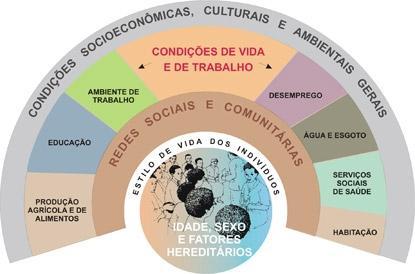 Comissão Nacional Sobre Determinantes Sociais da Saúde (Brasil). As causas sociais das iniquidades em saúde no Brasil: relatório final. Brasília: Fiocruz, 2008.
[Speaker Notes: 20 minutos: Para finalizar, sugere-se uma discussão a partir do mapa conceitual dos determinantes sociais da saúde, proposto por Dahlgren e Whitehead (1991). O modelo é construído em camadas de acordo com seu grau de abrangência, indo desde as camadas mais próxima aos determinantes individuais, até a camada de macrodeterminantes: Os determinantes sociais da saúde ajudam a compreender que existem muitos fatores que, interagindo entre si, facilitarão ou dificultarão a prática de atividade física pela população.]
Agradecimentos
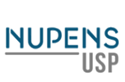 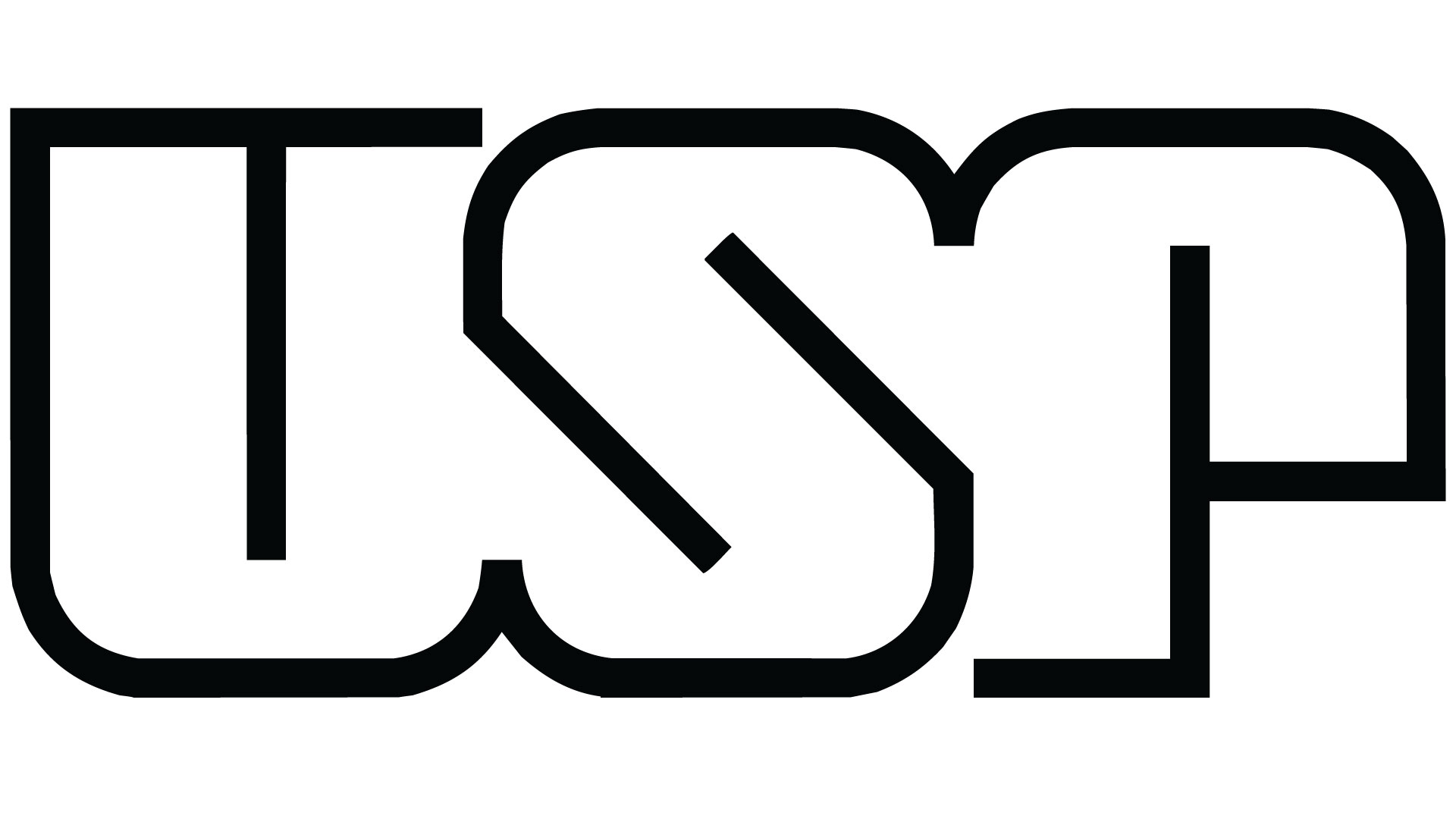 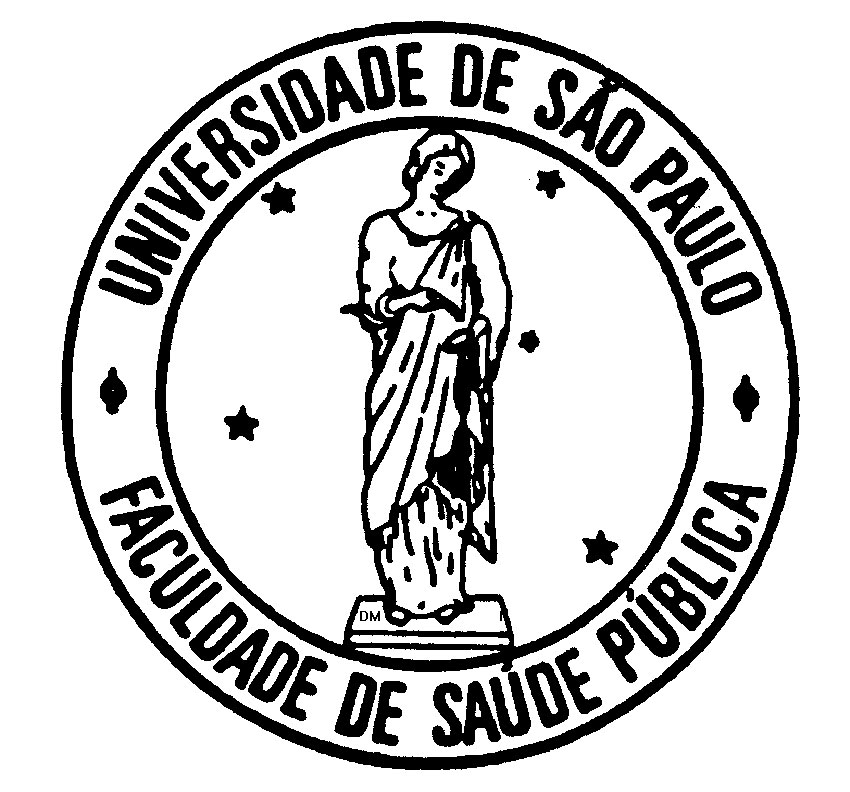 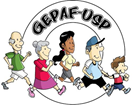 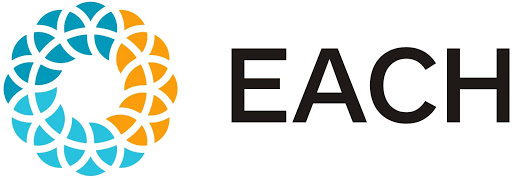 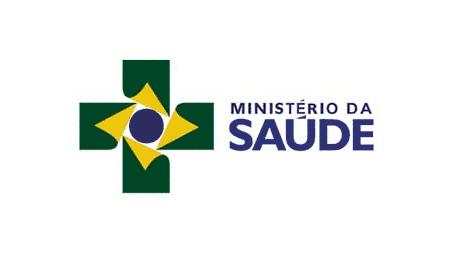 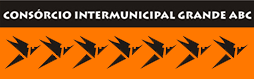 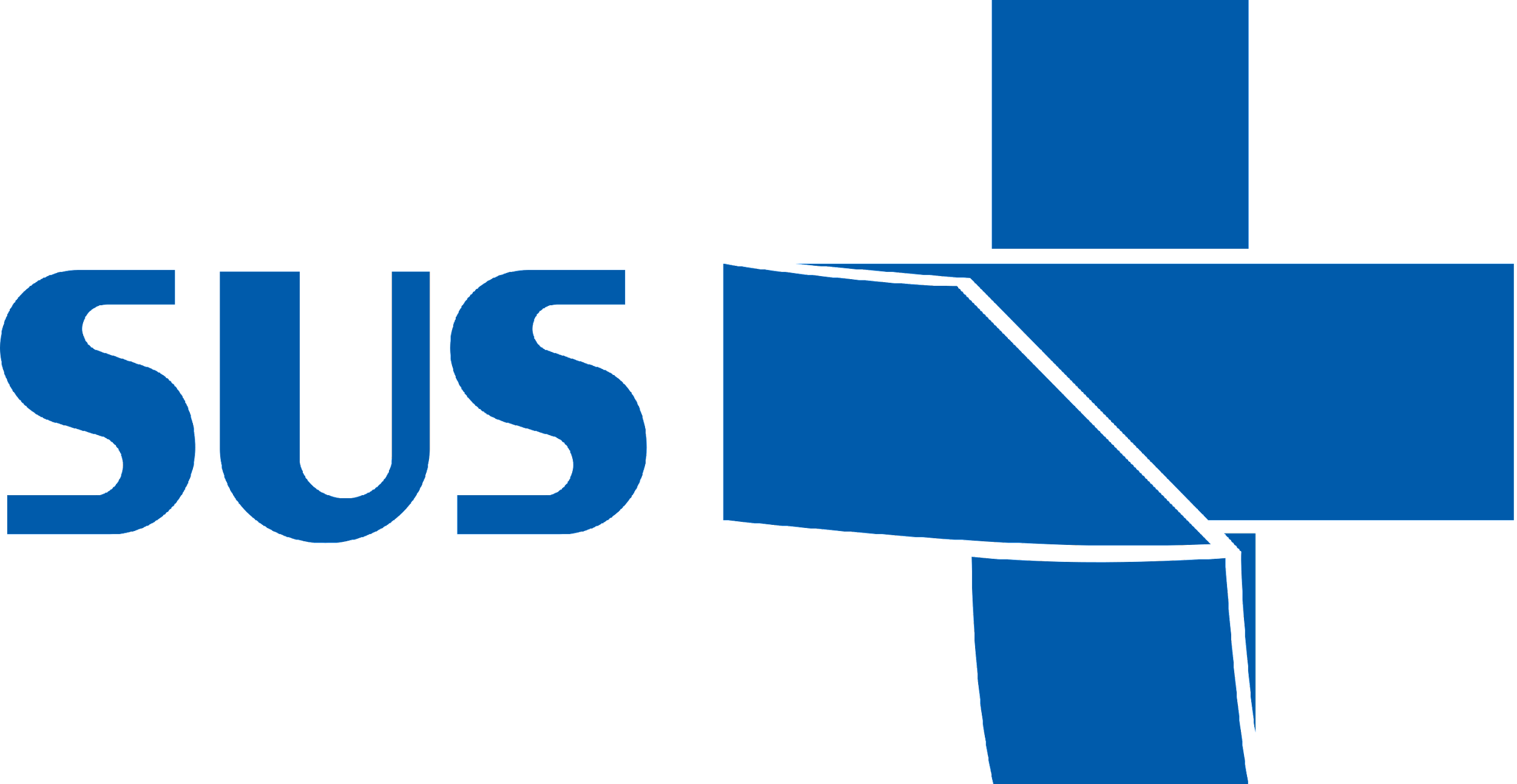 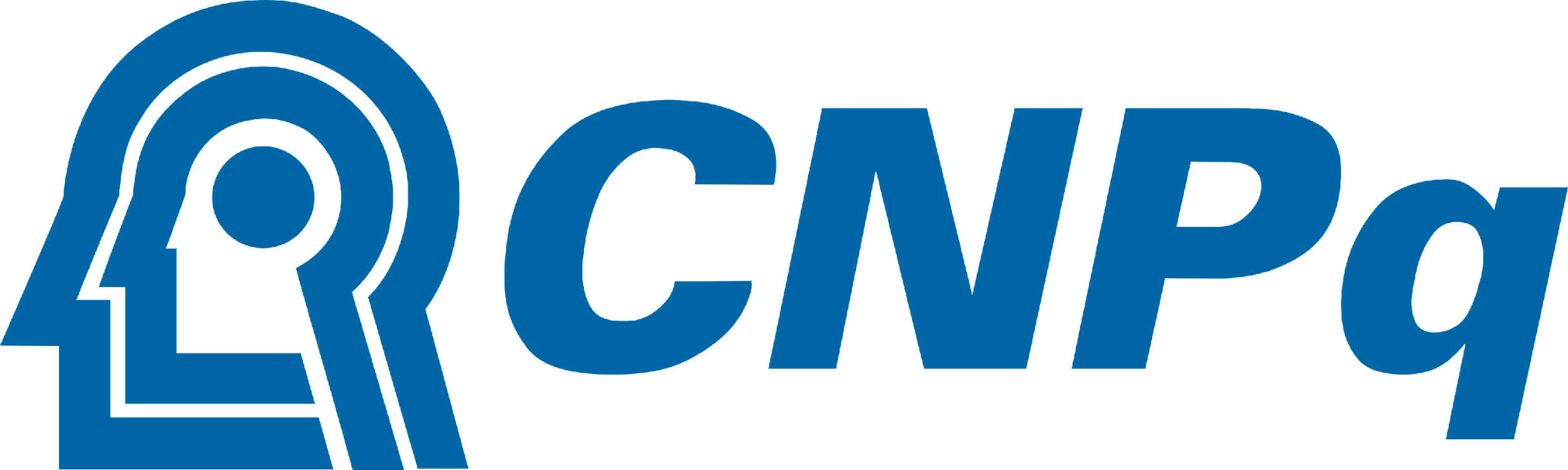